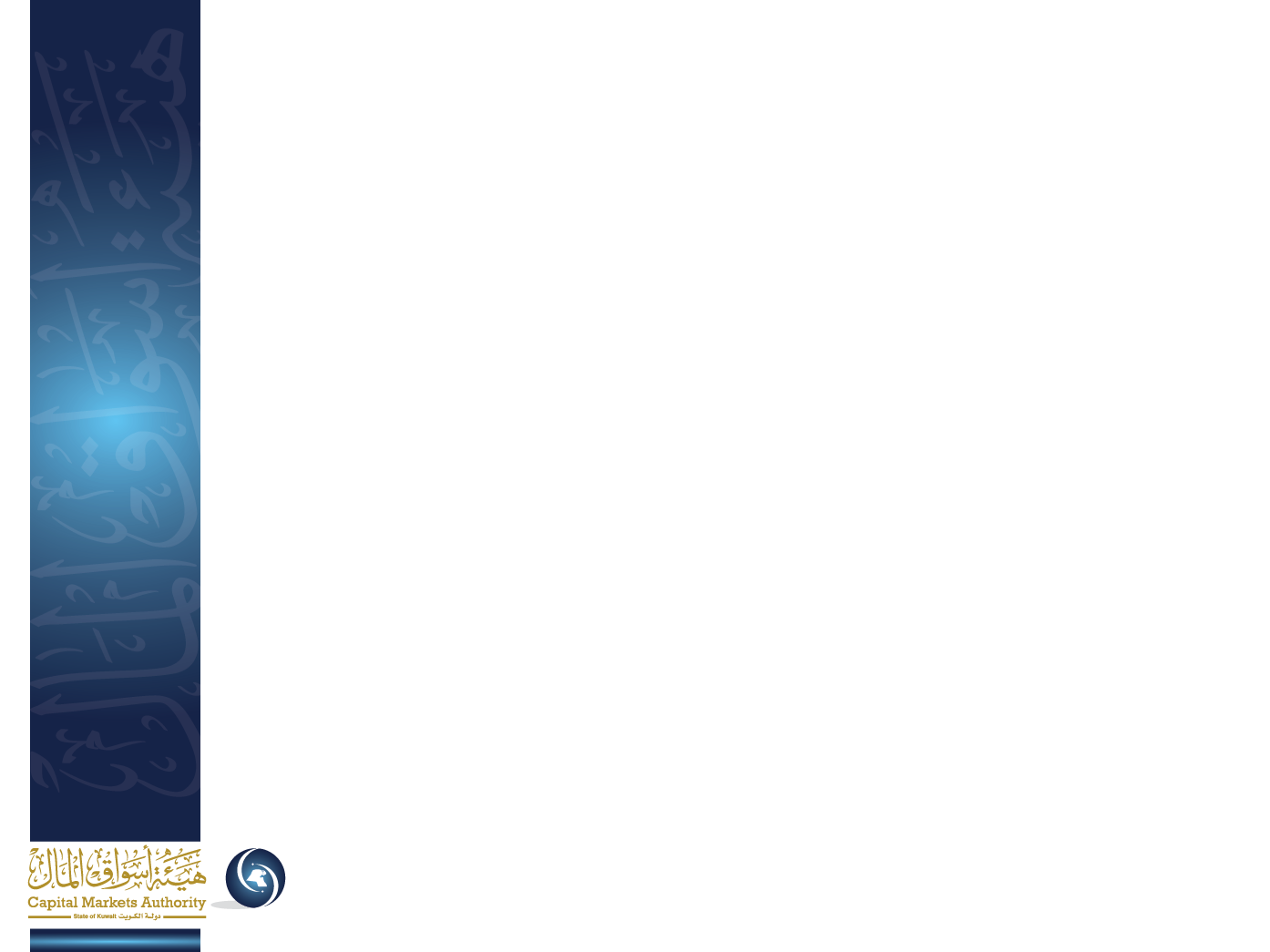 برنامج تدريبي
الكتاب الخامس عشر

حوكمة الشركات
إدارة تنظيم وحوكمة الشركات
مقدمة
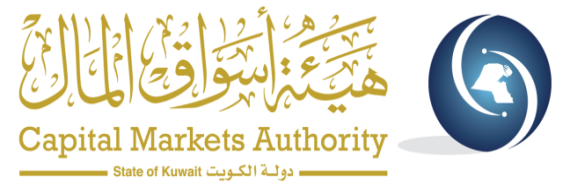 في إطار جهود هيئة أسواق المال الرامية إلى تنظيم نشاط الأوراق المالية بما يتسم بالعدالة والتنافسية والشفافية كأحد الأهداف الاستراتيجية للهيئة التي تعمل على تحقيقها، فقد قامت الهيئة بالعمل على إرساء ثقافة حوكمة الشركات والممارسات السليمة فيها، حيث تم إصدار الكتاب الخامس عشر (حوكمة الشركات) من اللائحة التنفيذية للقانون رقم 7 لسنة 2010 بشأن إنشاء هيئة أسواق المال وتنظيم نشاط الأوراق المالية وتعديلاتهما. 

ويعد هذا البرنامج التدريبي استمراراً لجهود الهيئة التوعوية في مجال التعاون مع الشركات المعنية بتطبيق حوكمة الشركات، حيث سيتم التركيز على آلية متابعة الهيئة للالتزام بتطبيق قواعد الحوكمة.
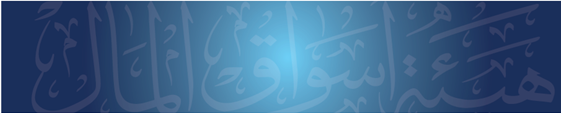 2
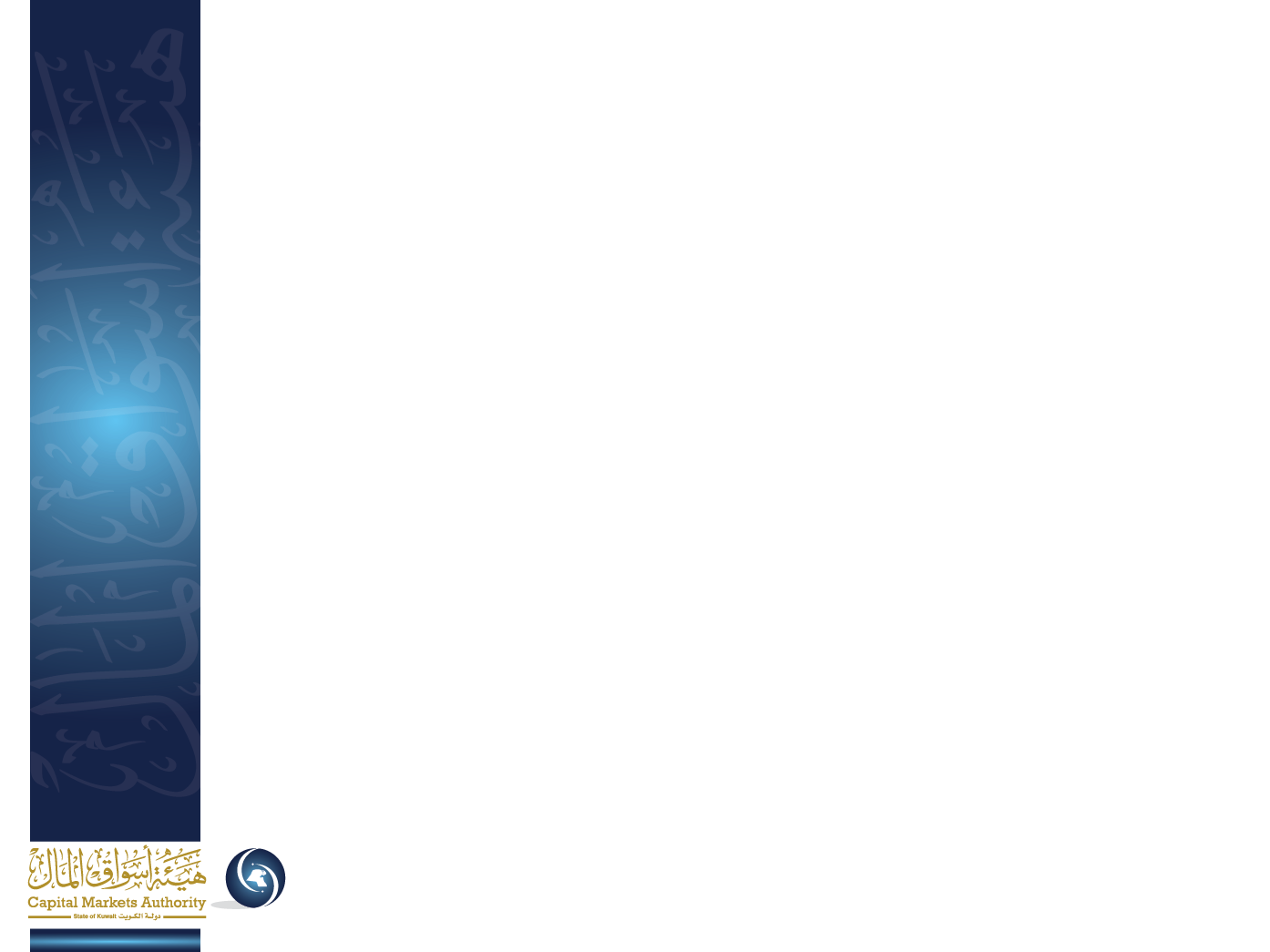 اليوم الأول
نظام متابعة تطبيق قواعد حوكمة الشركات
جدول أعمال اليوم الأول
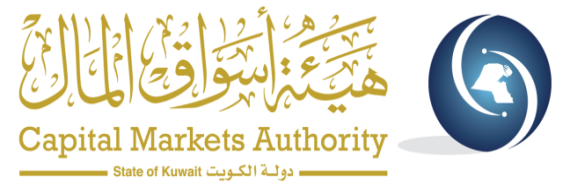 بوابة الهيئة الإلكترونية (CMA Portal).
نظام تقرير متابعة تطبيق حوكمة الشركات.
مثال توضيحي على آلية التطبيق.
الأسئلة والاستفسارات.
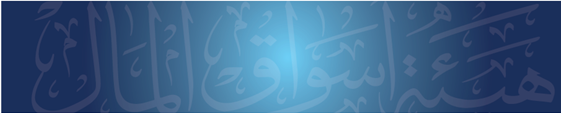 4
بوابة الهيئة الإلكترونية ((CMA Portal
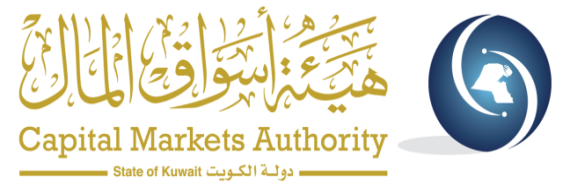 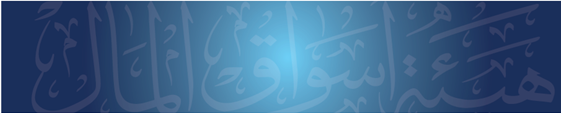 5
بوابة الهيئة الإلكترونية ((CMA Portal
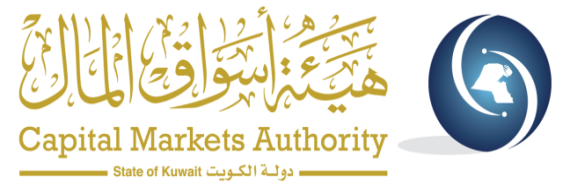 تمثل مدخلاً موحداً للجهات الخاضعة لرقابة الهيئة للحصول على الخدمات الإلكترونية والمعلومات على مدار الساعة.
تتيح بوابة الهيئة الإلكترونية للجهات المسجلة فيها إمكانية استخدام العديد من الخدمات الإلكترونية والتعرف على الأخبار والأحداث الخاصة بهم، والتواصل مع الهيئة عن طريق نظام مراسلات بريدية خاصة وآمنة. 
تحتوي بوابة الهيئة الإلكترونية على العديد من الخدمات والتي من ضمنها تقارير متابعة تطبيق حوكمة الشركات.
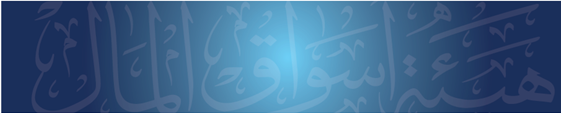 6
نظام تقرير متابعة تطبيق حوكمة الشركات
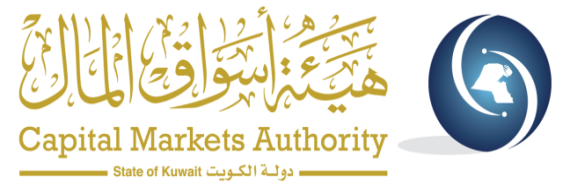 هو نظام يحدد إطار العمل والإجراءات الواجب اتباعها من جانب الشركات الخاضعة لقواعد حوكمة الشركات للوصول إلى نظام فعَال لعملية المتابعة للقواعد.
ينطبق هذا النظام على:
كافة الشركات المدرجة في سوق الكويت للأوراق المالية.
كافة الشركات المساهمة المرخص لها سواء كانت مدرجة في البورصة أو لم تكن كذلك.
يتم إعفاء نوعين من الشركات المدرجة من تطبيق هذا النظام وهما:
الوحدات الخاضعة لرقابة بنك الكويت المركزي.
الشركات الأجنبية المدرجة في البورصة وقت صدور الكتاب الخامس عشر(حوكمة الشركات) من اللائحة التنفيذية للقانون رقم 7 لسنة 2010 وتعديلاتهما بتاريخ 2015/11/9.
يقدم هذا التقرير خلال عشرة أيام عمل بعد انتهاء الفترة الانتقالية لتطبيق أحكام كتاب حوكمة الشركات في 2016/6/30 .
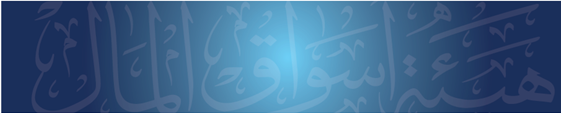 7
نظام تقرير متابعة تطبيق حوكمة الشركات
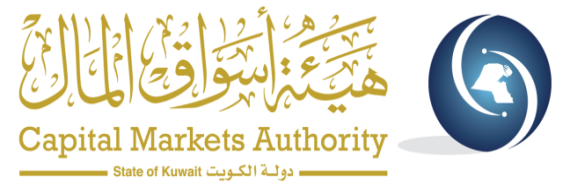 الأسئلة والاستفسارات
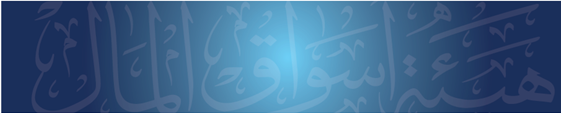 8
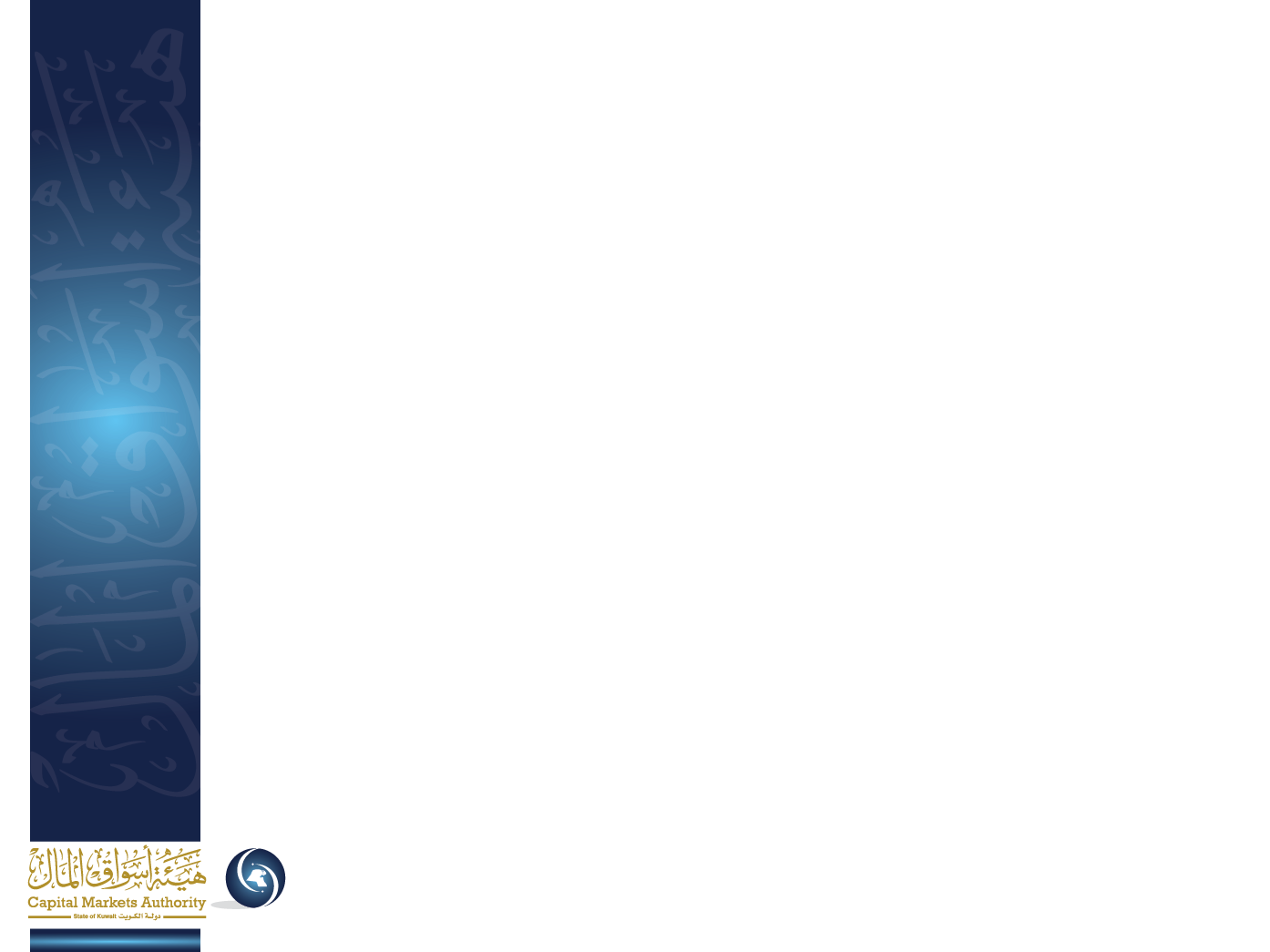 اليوم الثاني
تقرير حوكمة الشركات والتقارير الأخرى
جدول أعمال اليوم الثاني
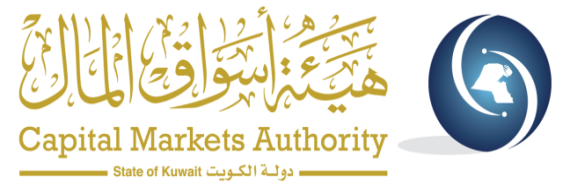 نموذج تقرير حوكمة الشركات.
تقرير المكافآت.
تقرير لجنة التدقيق.
تقرير تقييم ومراجعة نظم الرقابة الداخلية (ICR).
الأسئلة والاستفسارات.
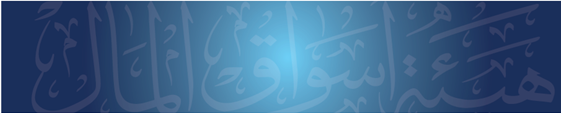 10
نموذج تقرير حوكمة الشركات
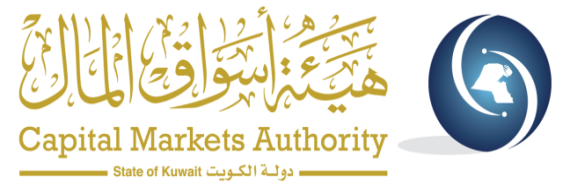 هو عبارة عن نموذج استرشادي لإعداد التقرير الذي يعده مجلس الإدارة في الشركات الخاضعة لقواعد الحوكمة لبيان مدى التزامها بتلك القواعد والذي يتلى في الجمعية العامة للشركة ويرفق بالتقرير السنوي.
يتم -في التقرير المعد- تحديد القاعدة والمادة التي يتم الالتزام بها والقاعدة والمادة التي لم يتم الالتزام بها بالتفصيل مع مبررات عدم الالتزام. 
تعتبر المتطلبات الواردة في النموذج الاسترشادي الحد الأدنى لمتطلبات إعداد هذا التقرير.
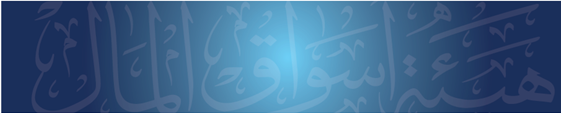 11
تقرير المكافآت
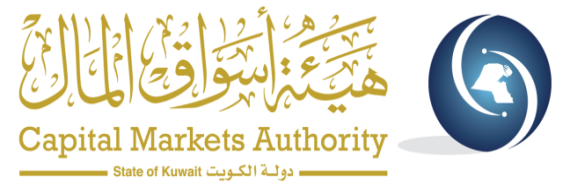 بناءً على ما ورد في البند (5) من المادة (4-3) من الفصل الرابع للكتاب الخامس عشر (حوكمة الشركات) من اللائحة التنفيذية للقانون رقم 7 لسنة 2010 وتعديلاتهما بإعداد تقرير سنوي مفصل عن كافة المكافآت الممنوحة لأعضاء مجلس الإدارة والإدارة التنفيذية، سواء كانت مبالغ أو منافع أو مزايا، أياً كانت طبيعتها ومسماها، على أن يعرض هذا التقرير على الجمعية العامة للشركة للموافقة عليه ويتلى من رئيس مجلس الإدارة. مع التقيد بما ورد بالمادة (4-4) من ذات الفصل المشار إليه أعلاه بشأن المعلومات الواجب الإفصاح عنها كحد أدنى. 
بالإضافة ما ورد في البند (2) من المادة (3-2-2) من الفصل الثالث للكتاب العاشر (الإفصاح والشفافية) من ذات اللائحة بإعداد بيان مفصل ودقيق عن المكافآت والرواتب والحوافز وغيرها من المزايا المالية الأخرى التي يستحقها كل عضو من أعضاء مجلس إدارة الشركة وأعضاء إدارتها التنفيذية، على أن يتم تضمينه في تقارير الجمعية العامة.
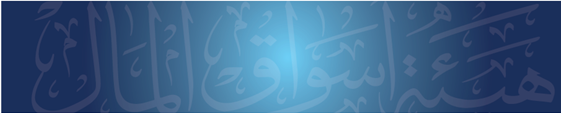 12
تقرير  لجنة التدقيق
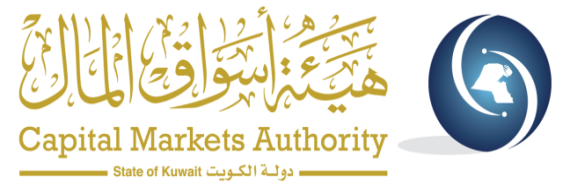 بناءً على ما ورد في البند(4/أ) من المادة (9-9) من الفصل التاسع للكتاب الخامس عشر (حوكمة الشركات) لذات اللائحة بأن تتضمن بنود جدول أعمال الجمعية العامة إحاطة المساهمين بعدد من المواضيع والتي من ضمنها تلاوة تقرير لجنة التدقيق، وهو تقرير موجز يتم إعداده من قبل لجنة التدقيق بشأن نظم التدقيق في الشركة بشكل عام.
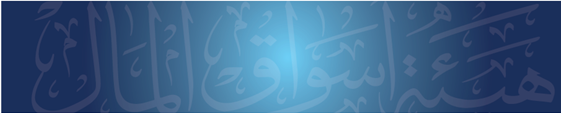 13
تقرير  تقييم ومراجعة نظم الرقابة الداخلية (Internal Control Report)
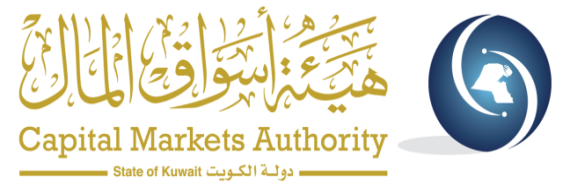 بناءً على ما ورد في المادة (6-9) من الفصل السادس للكتاب الخامس عشر (حوكمة الشركات) بأن يتم تكليف مكتب تدقيق مستقل للقيام بتقييم ومراجعة نظم الرقابة الداخلية وإعداد تقرير في هذا الشأن (Internal Control Report).

يتم موافاة هيئة أسواق المال بتقرير (Internal Control Report) بشكل سنوي خلال ثلاثة شهور من تاريخ انتهاء السنة المالية.
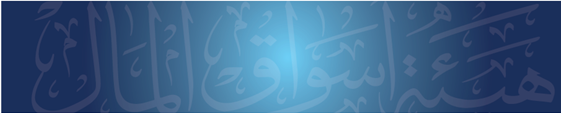 14
تقرير حوكمة الشركات والتقارير الأخرى
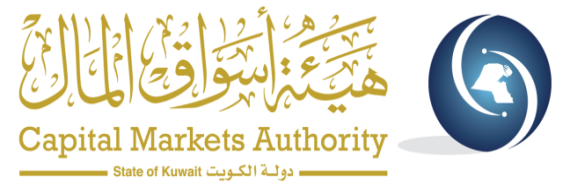 الأسئلة والاستفسارات
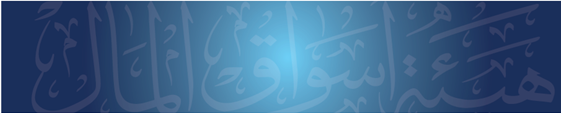 15
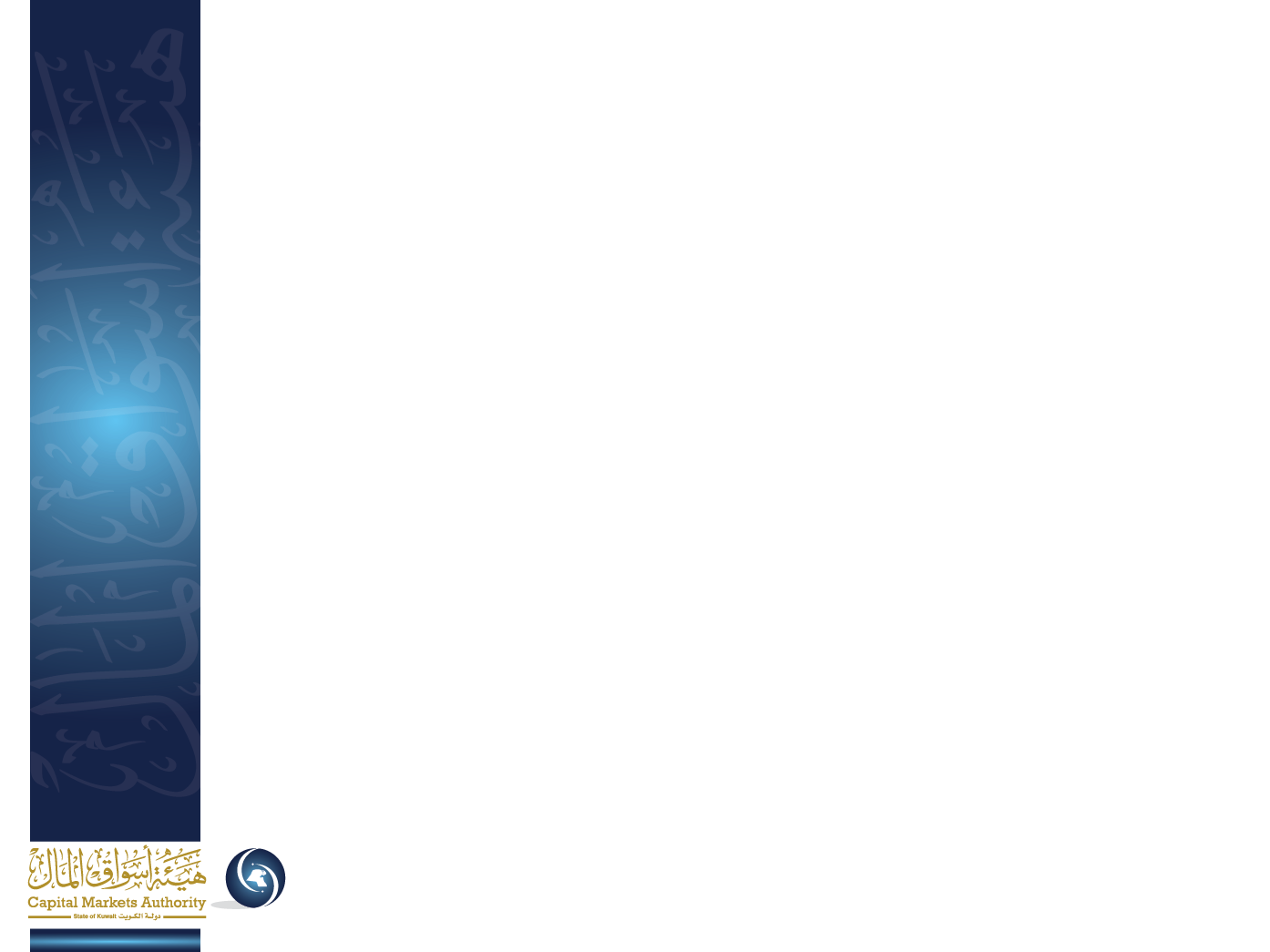 شــكــراً